United States Supreme CourtCriminal & Immigration Law Decisions of the 2016-2017 Term
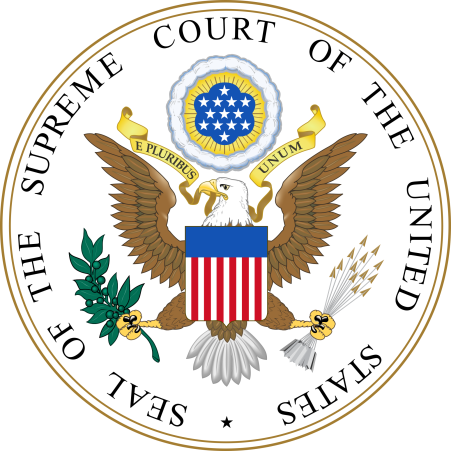 Peter W. Fenton, J.D.Assistant Professor of Criminal JusticeKennesaw State University
Michael B. Shapiro, J.D.Clinical Assistant Professor of Criminal JusticeGeorgia State University
Flying Fickle Finger of Fate AwardWorst Decision of the Term
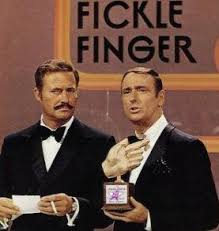 Turner v. United StatesNo. 15-1503, decided June 22, 2017
Withheld Evidence, Brady v. Maryland
Breyer, majority; Kagan, dissenting; Gorsuch took no part
Facts:  Long after their convictions for the kidnaping, robbery, and murder of Catherine Fuller, became final, petitioners discovered that the Government had withheld evidence from the defense at the time of trial. They argued that the withheld evidence was both favorable to the defense and material to their guilt under Brady v. Maryland, 373 U. S. 83 (1963), including the identity of a man seen running after the murder and stopping near the garage where the body had already been found; the statement of a passerby who claimed to hear groans; and evidence tending to impeach multiple witnesses.
Holding: While the withheld evidence is favorable to the defense, it is not material under Brady, because there is no reasonable probability that, had the evidence been disclosed, the result of the proceeding would have been different.
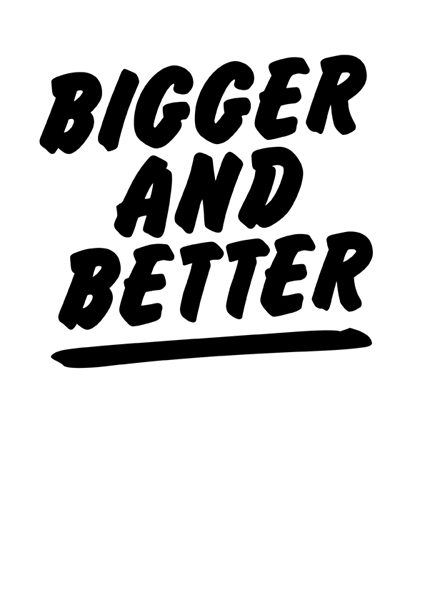 And you thought last year’s presentation was as good as it gets!
Bosse v. OklahomaNo. 15-9173, decided October 11, 2016
Capital Sentencing, Victim Impact Statements
Per Curiam; Thomas, concurring
Facts:  A jury convicted petitioner Shaun Michael Bosse of three counts of first-degree murder for the 2010 killing of Katrina Griffin and her two children. The State of Oklahoma sought the death penalty. Over Bosse’s objection, the State asked three of the victims’ relatives to recommend a sentence to the jury. All three recommended death, and the jury agreed.
Holding:  The Oklahoma Court of Criminal Appeals remains bound by Booth v. Maryland’s, 482 U.S. 496 (1987) prohibition on characterizations and opinions from a victim’s family members about the crime, the defendant, and the appropriate sentence unless this Court reconsiders that ban. Payne v. Tennessee, 501 U.S. 808 (1991) did not affect Booth’s prohibition on opinions about the crime, the defendant, and the appropriate punishment. The state court erred in concluding otherwise.
Buck v. Davis, Director, Texas Department of Criminal JusticeNo. 15-8049, decided February 22, 2017
Death Penalty, Future Dangerousness, Ineffective Assistance of Counsel
Roberts, majority; Thomas, dissenting
Facts:  Buck was convicted of capital murder in a Texas court. Under state law, the jury was permitted to impose a death sentence only if it found unanimously and beyond a reasonable doubt that Buck was likely to commit acts of violence in the future. Buck’s attorney called a psychologist, Dr. Walter Quijano, to offer his opinion on that issue. Although Dr. Quijano ultimately concluded that Buck was unlikely to be a future danger, his report also stated that Buck was statistically more likely to act violently because he is black.
Holding:  Buck has demonstrated ineffective assistance of counsel under Strickland v. Washington, 466 U. S. 668 (1984).
Dean v. United StatesNo. 15-9260, decided April 3, 2017
Mandatory Minimum Sentencing
Roberts, unanimous
Facts:  Dean was convicted of multiple robbery and firearms counts, as well as two counts of possessing a firearm in furtherance of a crime of violence, in violation of 18 U. S. C. §924(c). That provision mandates a distinct penalty to be imposed “in addition to the punishment provided for [the predicate] crime,” §924(c)(1)(A), and any sentence must run consecutively to “any other term of imprisonment imposed on the person.” At sentencing, Dean urged the District Court to consider his lengthy mandatory minimum sentences (30 years under §924) when calculating the sentences for his other counts and to impose concurrent one-day sentences for those counts.
Holding:  Section 924(c) does not prevent a sentencing court from considering a mandatory minimum imposed under that provision when calculating an appropriate sentence for the predicate offense.
Esquivel-Quintana v. Sessions, Attorney GeneralNo. 14-9496, decided March 21, 2017
Federal Definition of “Sexual Abuse of a Minor”
Thomas, unanimous; Gorsuch took no part
Facts:  Petitioner, a citizen of Mexico and lawful permanent resident of the United States, pleaded no contest in a California court to a statutory rape offense criminalizing “unlawful sexual intercourse with a minor who is more than three years younger than the perpetrator.”  Cal. Penal Code Ann. §261.5(c).  For purposes of that offense, California defines “minor” as “a person under the age of 18.” §261.5(a).  Based on this conviction, the Department of Homeland Security initiated removal proceedings under the Immigration and Nationality Act.
Holding: In the context of statutory rape offenses that criminalize sexual intercourse based solely on the ages of the participants, the generic federal definition of “sexual abuse of a minor” requires the age of the victim to be less than 16.
Lee v. United StatesNo. 16-327, decided June 23, 2017
Ineffective Assistance of Counsel, Prejudicial Advice
Roberts, majority; Thomas, dissenting; Gorsuch took no part
Facts:  Petitioner moved to the United States from South Korea with his parents when he was 13 and in the following 35 years never returned to South Korea, nor became a U. S. citizen.  Following a tip from a confidential informant that Lee had sold the informant drugs, and pursuant to a warrant, officials searched Lee’s house, finding drugs, cash, and a loaded rifle.  Lee admitted that the drugs were his.  His retained counsel assured him that he would not be deported as a result of pleading guilty, and he accepted a plea and was sentenced to a year and a day in prison.  Having pled guilty to an “aggravated felony” under the Immigration and Nationality Act, 8 U. S. C. §1101(a)(43)(B), he was subject to mandatory deportation as a result of that plea.
Holding: Lee has demonstrated that he was prejudiced by his counsel’s erroneous advice.
Manuel v. City of Joliet, Illinois, et al.No. 14-9496, decided March 21, 2017
Pre-Trial Detention, § 42 U.S.C. 1983
Kagan, majority; Thomas, dissenting; Alito, dissenting
Facts:  During a traffic stop, police searched petitioner and found a vitamin bottle containing pills, but a field test came back negative. Still, they arrested him.  A second test at the police station was also negative. An arresting officer reported that, based on his “training and experience,” he “knew the pills to be ecstasy” and on the basis of those false statements, a county court judge found probable cause to detain petitioner pending trial. A subsequent police laboratory test revealed no controlled substances, but petitioner remained in custody, spending a total of 48 days in pretrial detention.  More than two years after his arrest, but less than two years after his case was dismissed, he sued under 42 U.S.C. § 1983 alleging the arrest and detention violated the 4th Amendment.
Holding: The pretrial detention may be challenged on Fourth Amendment grounds.  Pretrial detention can violate the Fourth Amendment not only when it precedes, but also when it follows, the start of legal process.
McWilliams v. Dunn, CommissionerNo. 16-5294, decided June 19, 2017
Indigent Defendant, Access to Psychiatrist
Breyer, majority; Alito, dissenting
Facts:  One month after Ake v. Oklahoma, 470 U. S. 68 (1985) was decided, Alabama charged petitioner with rape and murder.  Finding him indigent, the trial court appointed counsel, who requested a psychiatric evaluation.  A commission concluded that McWilliams was competent to stand trial and had not been suffering from mental illness at the time of the alleged offense. McWilliams was convicted of capital murder and the jury recommended a death sentence.  Counsel asked for neurological and neuropsychological testing before the judicial sentencing hearing, then requested a continuance in order to evaluate the new material, and asked for the assistance of someone with expertise in psychological matters to review the findings. The trial court denied the latter requests.
Holding: The Alabama courts’ determination that McWilliams received all the assistance to which Ake entitled him was contrary to, or an unreasonable application of, clearly established federal law.
Moore v. TexasNo. 15-797, decided March 28, 2017
Capital Murder, Intellectual Disability
Ginsburg, majority; Roberts, dissenting
Facts:  Moore was sentenced to death for murder.  A state habeas court determined that, under Atkins v. Virginia, 536 U. S. 304, and Hall v. Florida, 572 U. S. ___, Moore qualified as intellectually disabled and the death sentence violated the Eighth Amendment’s proscription of “cruel and unusual punishments,” using the 11th edition of the American Association on Intellectual and Developmental Disabilities clinical manual and the 5th edition of the Diagnostic and Statistical Manual of Mental Disorders published by the American Psychiatric Association.  The Texas Court of Criminal Appeals (CCA) declined to follow the habeas court, based on Ex parte Briseno, 135 S.W. 3d 1 (2004), which used the 1992 (ninth) edition of the American Association on Mental Retardation manual.
Holding: By rejecting the habeas court’s application of medical guidance and by following the Briseno standard, the CCA’s decision does not comport with the Eighth Amendment and this Court’s precedents.
Nelson v. ColoradoNo. 15-1256, decided April 19, 2017
Due Process, Return of Restitution Following Acquittal
Ginsburg, majority; Alito, concurring; Thomas, dissenting
Facts:   Nelson was convicted of two felonies and three misdemeanors arising from the alleged sexual and physical abuse of her four children.  The trial court imposed a prison term of 20 years to life and ordered her to pay $8,192.50 in court costs, fees, and restitution.  On appeal, Nelson’s conviction was reversed for trial error, and on retrial, she was acquitted of all charges.  Nelson’s motion for return of $702.10 from her inmate account was denied outright for failure to file under Colorado’s Compensation for Certain Exonerated Persons statute.
Holding: The Exoneration Act’s scheme does not comport with the Fourteenth Amendment’s guarantee of due process.
Packingham v. North CarolinaNo. 15-1194, decided June 19, 2017
First Amendment, Sex Offenders Access to Social Networking
Kennedy, majority; Alito, concurring; Gorsuch took no part
Facts:   North Carolina law makes it a felony for a registered sex offender “to access a commercial social networking Web site where the sex offender knows that the site permits minor children to become members or to create or maintain personal Web pages.”  The State has prosecuted over 1,000 people for violating this law, including petitioner, who was indicted after posting a statement on his personal Facebook profile about a positive experience in traffic court.  The trial court denied petitioner’s motion to dismiss the indictment on the ground that the law violated the First Amendment.
Holding: The North Carolina statute impermissibly restricts lawful speech in violation of the First Amendment.
Pena-Rodriguez v. ColoradoNo. 15-606, decided March 6, 2017
Juror Racial Stereotyping
Kennedy, majority; Thomas dissenting; Alito, dissenting
Facts:   Following the discharge of the jury, two jurors told defense counsel that, during deliberations, Juror H. C. had expressed anti-Hispanic bias toward petitioner and petitioner’s alibi witness. The court acknowledged H. C.’s apparent bias but denied petitioner’s motion for a new trial on the ground that Colorado Rule of Evidence 606(b) generally prohibits a juror from testifying as to statements made during deliberations in a proceeding inquiring into the validity of the verdict. 
Holding: Where a juror makes a clear statement indicating that he or she relied on racial stereotypes or animus to convict a criminal defendant, the Sixth Amendment requires that the no-impeachment rule give way in order to permit the trial court to consider the evidence of the juror’s statement and any resulting denial of the jury trial guarantee.
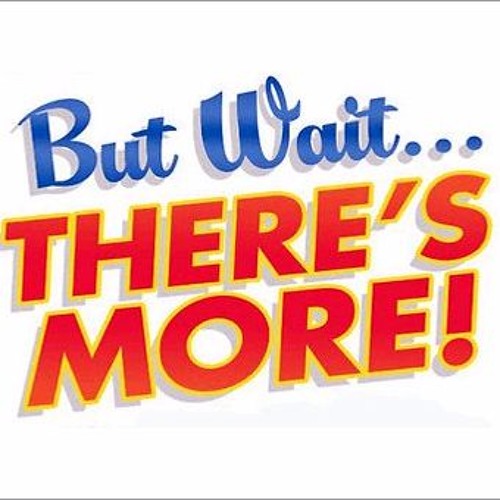 Bravo-Fernandez v. United StatesNo. 15-537, decided November 29, 2016
Double Jeopardy
Ginsburg, unanimous; Thomas, concurring
Facts:  A jury convicted petitioners of bribery in violation of 18 U.S.C. §666.  Simultaneously, the jury acquitted them of conspiring to violate §666 and traveling in interstate commerce to violate §666.  Because the only contested issue at trial was whether Bravo and Martínez had violated §666, the jury’s verdicts were irreconcilably inconsistent.
Holding:  The issue-preclusion component of the Double Jeopardy Clause does not bar the Government from retrying defendants, like petitioners, after a jury has returned irreconcilably inconsistent verdicts of conviction and acquittal and the convictions are later vacated for legal error unrelated to the inconsistency.
Honeycutt v. United StatesNo. 16–142, decided June 5, 2016
Forfeiture
Sotomayor unanimous; Gorsuch took no part
Facts:  Honeycutt managed sales and inventory for a hardware store owned by his brother.  They were indicted for federal drug crimes and the Government sought judgments against each pursuant to the Comprehensive Forfeiture Act of 1984.  Despite conceding that petitioner had no controlling interest in the store and did not stand to benefit personally from the sales of the product, the Government asked the District Court to hold him jointly and severally liable for the profits from the illegal sales.
Holding: Because forfeiture pursuant to §853(a)(1) is limited to property the defendant himself actually acquired as the result of the crime, that provision does not permit forfeiture with regard to petitioner, who had no ownership interest in his brother’s store and did not personally benefit from the illegal sales
Rippo v. BakerNo. 16–6316, decided March 6, 2017
Judicial Impartiality
Per Curiam
Facts:  During his trial, petitioner received information that the judge was the target of a federal bribery probe, and he surmised that the local District Attorney’s Office—which was prosecuting him—was playing a role in that investigation. He moved for the judge’s disqualification under the Due Process Clause of the Fourteenth Amendment, contending that a judge could not impartially adjudicate a case in which one of the parties was criminally investigating him.
Holding: The Due Process Clause may sometimes demand recusal even when a judge “ ‘ha[s] no actual bias.’ ” Aetna Life Ins. Co. v. Lavoie, 475 U. S. 813, 825 (1986) . Recusal is required when, objectively speaking, “the probability of actual bias on the part of the judge or decisionmaker is too high to be constitutionally tolerable.” Withrow v. Larkin, 421 U. S. 35, 47 (1975) ; see Williams v. Pennsylvania, 579 U. S. ___, ___ (2016).
Salman v. United StatesNo. 15-628, decided December 6, 2016
Insider Trading
Alito, unanimous
Facts:  Salman was indicted for federal securities-fraud crimes for trading on inside information he received from a friend and relative-by-marriage, Michael Kara, who, in turn, received the information from his brother, Maher Kara, a former investment banker at Citigroup.
Holding: The U.S. Court of Appeals for the 9th Circuit properly applied the court's decision in Dirks v. Securities and Exchange Commission, 463 U. S. 646 (1983) to affirm Bassam Salman's conviction because, under Dirks, the jury could infer that Salman's tipper personally benefited from making a gift of confidential information to a trading relative.
Shaw v. United StatesNo. 15-5991, decided December 12, 2016
Bank Fraud Statute
Breyer, unanimous
Facts:  Shaw used identifying numbers of a bank account belonging to bank customer Hsu in a scheme to transfer funds from that account to accounts at other institutions from which Shaw was able to obtain Hsu’s funds.  Shaw was convicted of violating 18 U. S. C. §1344(1), which makes it a crime to “knowingly execut[e] a scheme . . . to defraud a financial institution.”  The Ninth Circuit affirmed.
Holding: Subsection (1) of the bank fraud statute covers schemes to deprive a bank of money in a customer’s deposit account.  Shaw’s arguments in favor of his claim that subsection (1) does not apply to him because he intended to cheat only a bank depositor, not a bank, are unpersuasive.
Virginia, et al. v. LeBlancNo. 16–1177, decided June 12, 2016
Juvenile Offenders, Life Imprisonment
Per Curiam; Ginsburg, concurring
Facts:  In 2003, LeBlanc was sentenced to life imprisonment without possibility of parole for a rape when he was 16. Later, the U.S. Supreme Court decided Graham v. Florida, 560 U.S. 49 (2010) holding that juvenile offenders cannot be sentenced to life without parole for non-homicide offenses. States need not guarantee eventual freedom, but must allow for “some meaningful opportunity to obtain release based on demonstrated maturity and rehabilitation.” LeBlanc’s motion seeking to vacate his sentence under Graham was denied based on a decision that the state’s geriatric release program--that allows for conditional release for older inmates under some circumstances--satisfied the Graham requirements. 
Holding: The determination that Virginia’s geriatric release program satisfied Graham v. Florida’s requirement that juvenile non-homicide offenders be afforded a meaningful opportunity to obtain release was not an unreasonable application of the Graham rule.
Next Year’s Big Cases?
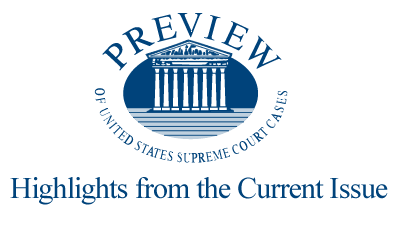 2017-2018 Term Cases to Watch
Criminal Law Cases
Ayestas v. Davis
Docket No. 16-6795
Whether the U.S. Court of Appeals for the 5th Circuit erred in holding that 18 U.S.C. § 3599(f) withholds “reasonably necessary” resources to investigate and develop an ineffective-assistance-of-counsel claim that state habeas counsel forfeited, where the claimant's existing evidence does not meet the ultimate burden of proof at the time the Section 3599(f) motion is made.
2017-2018 Term Cases to Watch
Criminal Law Cases (continued)
Carpenter  v. United States
Docket No. 16-402
Whether the warrantless seizure and search of historical cell-phone records revealing the location and movements of a cell-phone user over the course of 127 days is permitted by the Fourth Amendment.

Class v. U.S.
Docket No. 16-424
Whether a guilty plea inherently waives a defendant's right to challenge the constitutionality of his statute of conviction.
2017-2018 Term Cases to Watch
Criminal Law Cases (continued)
District of Columbia v. Wesby
Docket No. 15-1485
(1) Whether police officers who found late-night partiers inside a vacant home belonging to someone else had probable cause to arrest the partiers for trespassing under the Fourth Amendment, and in particular whether, when the owner of a vacant home informs police that he has not authorized entry, an officer assessing probable cause to arrest those inside for trespassing may discredit the suspects' questionable claims of an innocent mental state; and (2) whether, even if there was no probable cause to arrest the apparent trespassers, the officers were entitled to qualified immunity because the law was not clearly established in this regard.
2017-2018 Term Cases to Watch
Criminal Law Cases (continued)
Marinello v. U.S.
Docket No. 16-1144
Whether a conviction under 26 U.S.C. 7212(a) for corruptly endeavoring to obstruct or impede the due administration of the tax laws requires proof that the defendant acted with knowledge of a pending Internal Revenue Service action.
2017-2018 Term Cases to Watch
Immigration Cases
Jennings v. Rodriguez
Docket No. 15-1204 
Multiple issues related to bond and pre-trial release for aliens following extended (six months) detention.
Sessions v. Dimaya
Docket No. 15-1498
Whether 18 U.S.C. 16(b), as incorporated into the Immigration and Nationality Act's provisions governing an alien's removal from the United States, is unconstitutionally vague.
2017-2018 Term Cases to Watch
Immigration Cases (continued)
Trump v. Hawaii
Docket No. 16-1540
(1) Whether respondents' challenge to the temporary suspension of entry of aliens abroad under Section 2(c) of Executive Order No. 13,780 is justiciable; (2) whether Section 2(c)'s temporary suspension of entry violates the Establishment Clause; (3) whether the global injunction, which rests on alleged injury to a single individual plaintiff, is impermissibly overbroad; and (4) whether the challenges to Section 2(c) became moot on June 14, 2017.
2017-2018 Term Cases to Watch
Immigration Cases (continued)
Trump v. Int'l Refugee Assistance Project
Docket No. 16-1436
(1) Whether respondents' challenge to the temporary suspension of entry of aliens abroad under Section 2(c) of Executive Order No. 13,780 is justiciable; (2) whether Section 2(c)'s temporary suspension of entry violates the Establishment Clause; (3) whether the global injunction, which rests on alleged injury to a single individual plaintiff, is impermissibly overbroad; and (4) whether the challenges to Section 2(c) became moot on June 14, 2017.
Questions?
More detailed information about each of these cases, as well as others decided during the 2016-2017 term, is available in a Word formatted file on the CJAG website (cjag.us).
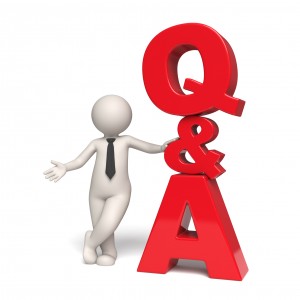